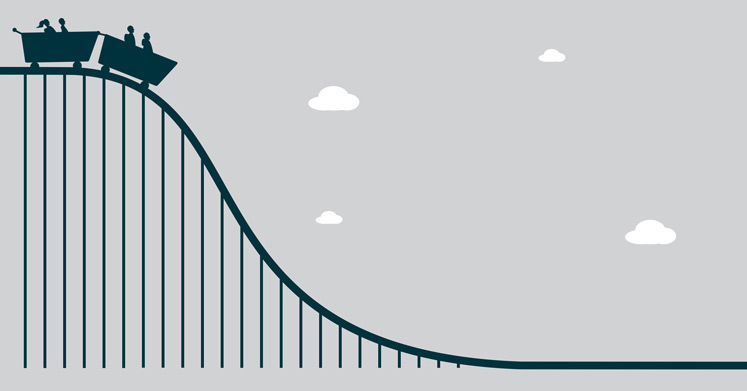 生命的提升與滑落
（列王紀上10：1-9、26-29）
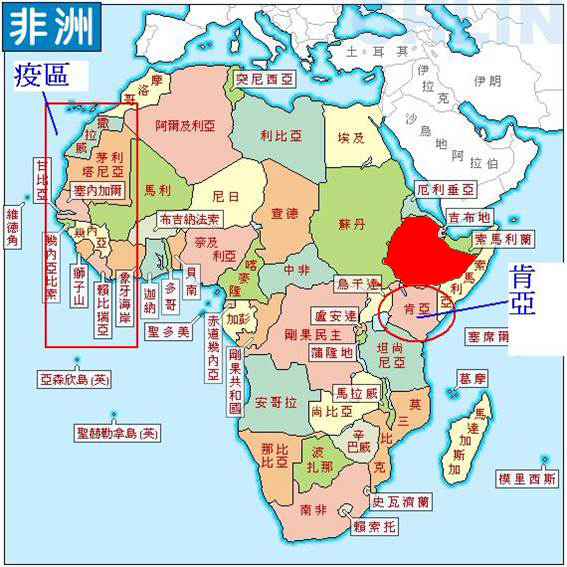 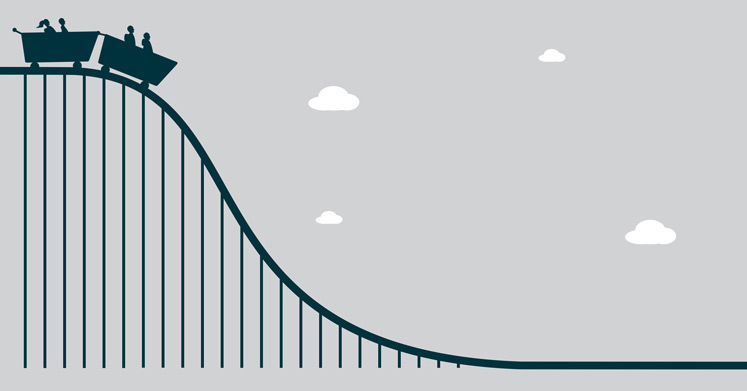 音樂：韓德爾：神劇
            描述示巴女王進場時的
            華麗、光輝、莊嚴、
            熱閙、歡愉。
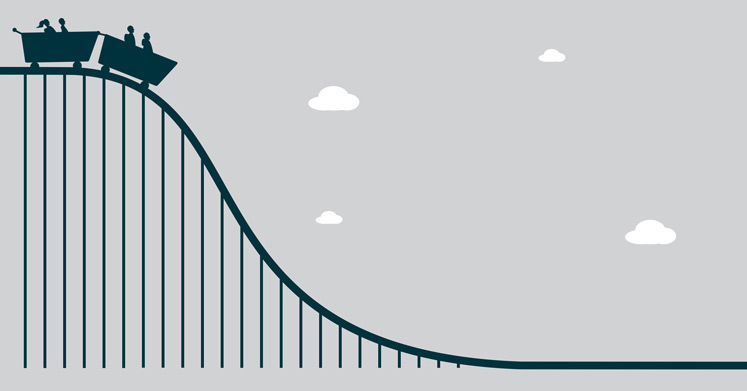 生命的提升 — 示巴女王擺上一切尋智慧
奉上珍貴禮物
不怕路途艱辛
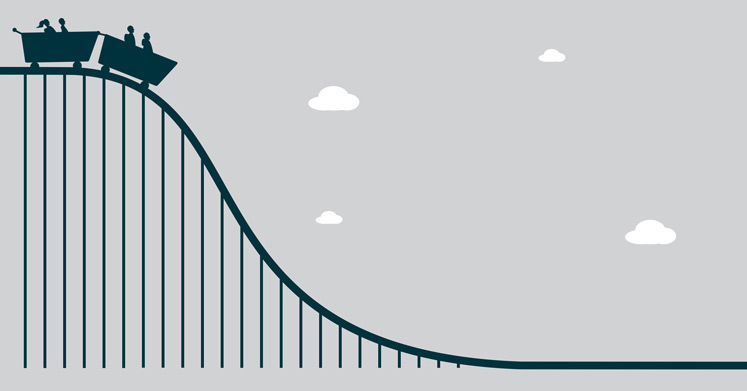 生命的滑落—所羅門王不聽上帝背律法
囤積財富（金錢）
大興土木（權力）
放縱情慾（性）
外交征討（爭戰）
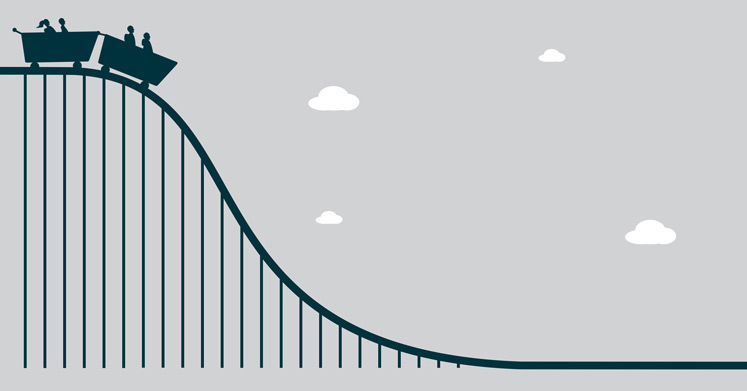 我將生死陳明你面前，  有祝福或咒詛，
    選擇生命，必得存活；
      你當愛上主，聆聽祂聲音，        你當選擇生命。